Figure 6 Expression of vascular endothelial growth factor by bone-marrow-derived and non-bone-marrow-derived ...
Eur Heart J, Volume 28, Issue 16, August 2007, Pages 2018–2027, https://doi.org/10.1093/eurheartj/ehm177
The content of this slide may be subject to copyright: please see the slide notes for details.
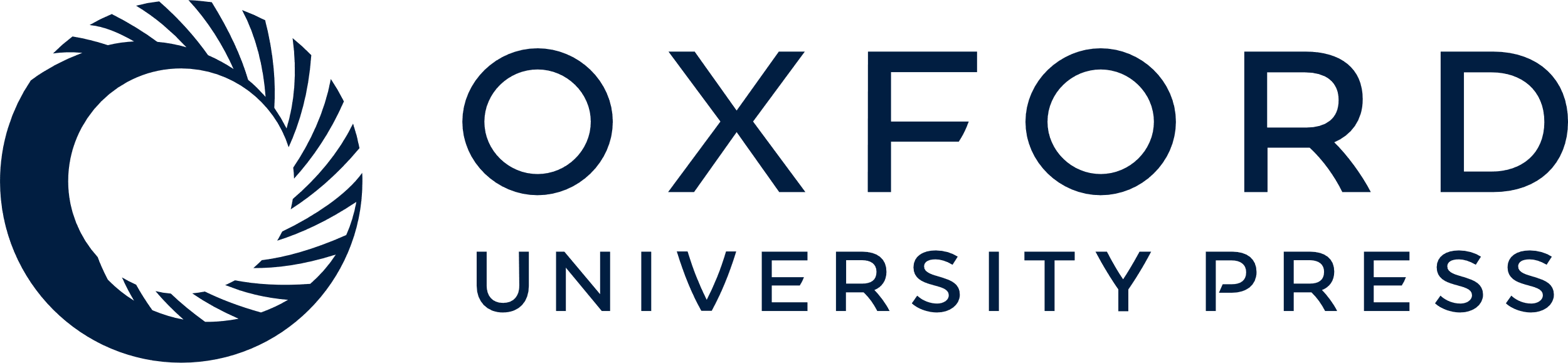 [Speaker Notes: Figure 6 Expression of vascular endothelial growth factor by bone-marrow-derived and non-bone-marrow-derived endothelial cells. (A) Representative fluorescent overlay showing bone-marrow-derived endothelium [endothelium (his 52, blue) bone-marrow-derived cells (hPAP, green)]. (B) Representative fluorescent overlay showing vascular endothelial growth factor expression in the endothelium [endothelium (his 52, blue) vascular endothelial growth factor (red)]. (C) Merged picture of (A) and (B) showing that vascular endothelial growth factor is expressed by bone-marrow-derived (dashed arrow) and non-bone-marrow-derived (solid arrow) endothelial cells.


Unless provided in the caption above, the following copyright applies to the content of this slide: © The European Society of Cardiology 2007. All rights reserved. For Permissions, please e-mail: journals.permissions@oxfordjournals.org]